Maziden Yükselen sesler
Böyle millet galip gelmez
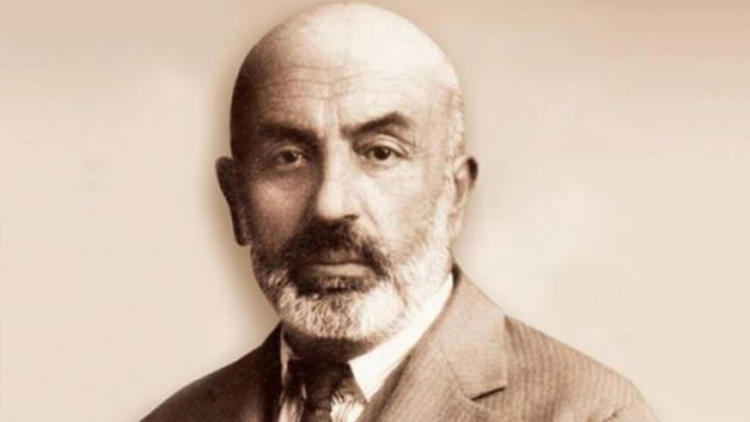 Mehmed  Akif , I. Dünya Savaşı sırasında Berlin’e gitmiş. Dönüşünde sormuşlar:
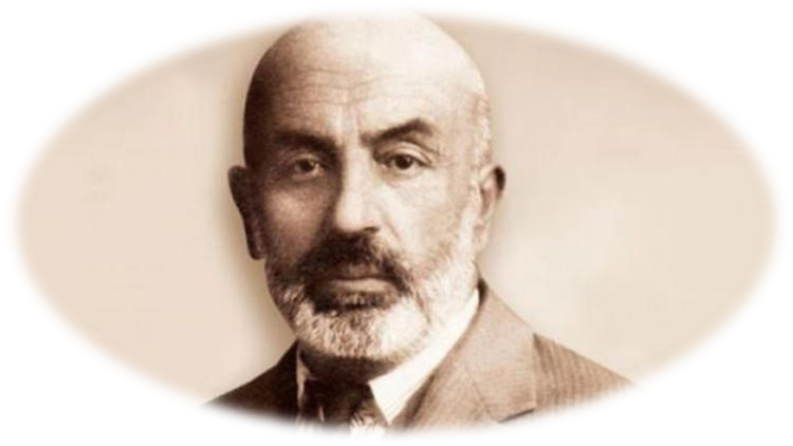 -Nasıl, savaşı kazanacak mıyız?
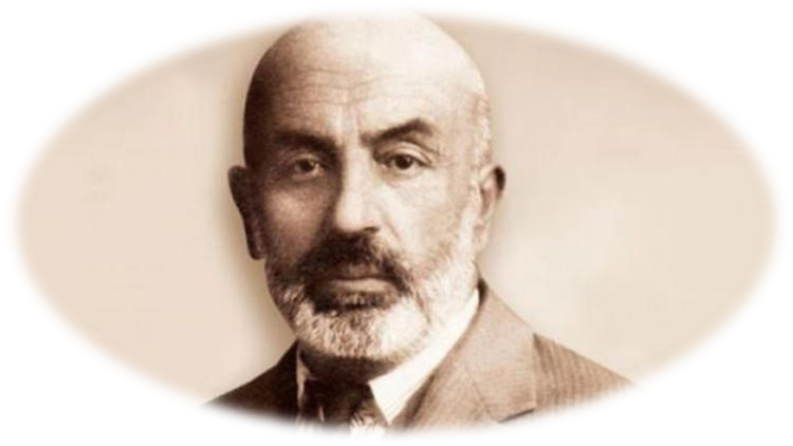 Akif şu cevabı vermiş:
-Hayır! Çünkü Berlin Büyükelçisi Kur’an-ı  tefsir etmekle , Ayosofya Camii imamı da siyasetle meşgul. Böyle millet galip gelmez.
tariheglencesi
Kanalıma abone olup, destek olabilirsiniz.